დიაბეტური რეტინოპათია
სოფიო ტურძილაძე 
ამერიკის დიაბეტის ასოციაცია 2014
ოფთალმოლოგიის სამეფო კოლეჯი 2013
ოფთალმოლოგიის საერთაშორისო საბჭო 2014
დიაბეტური რეტინოპათია არის ქრონიკული, პოგრესირებადი, პოტენციურად მხედველობის დაკარგვის გამომწვევი დაავადება, რომელიც ასოცირებულია პროლონგირებული ჰიპერგლიკემიის შედეგად გამოწვეულ თვალის ბადურა გარსის მიკროვასკულარულ დაზიანებასთან.
რეტინოპათიის განვითარების რისკ ფაქტორები
დიაბეტის ხანგრძლივობა, სქესი, გენეტიკური ფაქტორი.
არაკონტროლირებადი გლიკემია, მაღალი არტერიული წნევა, ლიპიდური ცვლის დარღვევა.
კარდიოვასკულარული დაავადება, თირკმლის პათოლოგიები, ორსულობა, თამბაქოს მოხმარება.
კარგად კონტროლირებული გლიკემიის შედეგია ,როგორც რეტინოპათიის არ განვითარება, ასევე ნაადრევ სტადიაზე მისი რედუქცია, პროლიფერაციულ სტადიაზე რეტინოპატიის პროგრესის შეჩერება (Level A)
 HbA1c მონაცემის (6.5-7.5%) (Level A)
 მინიმუმანდე უნდა იყოს დაყვანილი ჰიპოგლიკემიის რისკი
პიოგლიტაზინი უნდა იქნეს მოხსნილი მაკულის შეშუპების დროს (Level A/B)
არტერიული წნევა
რეტინოპათიის მქონე პაციენტებში სისტოლური არტერიული წნევა რეკომენდირებულია ≤ 130 mmHg (Level A)
რეტინოპათიის არ მქონე პაციენტებში<140mmHg
რენინ-ანგოტენზინის ბლოკერები (RAS) კარგად მოქმედებენ განსაკუთრებით მსუბუქად გამოხატული რეტინოპათიის დროს, მაგრამ ორსულებში რეკომენდირებულია მათი მოხსნა (Level B) 
ACE ინჰიბიტორი- კანდესარტანი
ლიპიდური ცვლა
სტატინები იწვევენ მაკროვასკულარული გართულებების განვითარების რისკის რედუქციას(Level A)
სტატინები უკუნაჩვენებია ორსულებში(Level A)
ფენოფიბრად სტატინების კომბინირება რეკომენდირებულია არაპროლიფერაციული დიაბეტური რეტინიპათიის დროს(Level B)
ორსულთა მონიტორინგი
დიაბეტის დროს პირველ ტრიმესტრში და თუ რეტინოპათია არ დიაგნოსტირდა 28 კვირის შემდეგ, თუ დიაგნოსტირდა 16-20 კვირაში    (Level A)
რეტინოპატიის პრეპროლიფარაციულო სტადიის დროს  შემდგომი მონტორინგი მშობიარობიდან არაუგვიანეს 6 თვეში (Level A)
ტროპიკამოდის ინსტალაცია დაშვებულია ორსულ პაციენტებში (Level A)
რეთინოპათია არ წარმოადგენს ბუნებრივი გზით მშობიარობის უკუჩვენებას (Level A)
შაქრიანი დიაბეტის ხანგრძლივობა წარმოადგენს მკვეთრ რისკ ფაქტორს ბავშვებში რეტინოპათიის განვითარებისა
რეტინოპათიის განვითარების რისკი იზრდება ყოველ პრეპუბერტატულ პერიოდში 28%, ყოველ პოსტპუბერტატულ პერიოდში 36%,
რეტინოპათია ბავშვებში
10- 13 წელი

14 -15 წელი

16-18 წელი
1%

5.8 %

17.7%
ასაკი ფუნდუსკოპიის დროს
რეტინოპათიის გავრცელება
პუბერტული ასაკი წარმოადგენს რისკ ფაქტორს რეტინოპათიის განვითარების, მომატებული ფიზიოლოგიური ინსულინორეზისტენტობის გამო.
მოზარდებში შეიძლება მოხდეს რეტინოპათიის სწრაფი პროგრესი, რაც ფოზიოლოგიურ და ფსიქოლოგიურ ფაქტორებთანაა დაკავშირებული(Level 2)
მოზარდებში შაქრიანი დიაბეტი ტიპი I  10წელი მიმდინარეობით და HbA1c  >10% არიან რეტინოპათიის განვითარების და პროგრესირების მაღალი რისკი (Level 1)
თამბაქოს მოხმარება
ორსულობა
მაღალი არტერიული წნევა
სკრინინგი
შაქრიანი დიაბეტი ტიპი I დიაგნოსტირებიდან, პირველადი ოფთალმოლოგიური გამოკვლევა უნდა მოხდეს დიაგნოზის დასმიდან 5 წელიწადში; B
შაქრიანი დიაბეტი ტიპი II დიაგნოზის დასმისთანავე; B
სკრინინგი
გამოკვლევები
კლასიფიკაცია
რეტინოპათია არ არის
არაპეროლიფერაციული დიაბეტური რეტინოპატია
   მარტივი
   საშუალი ხარისხის
   გამოხატული (პრეპროლიფერაციული )
პროლიფერაციული დიაბეტური რეტინოპათია
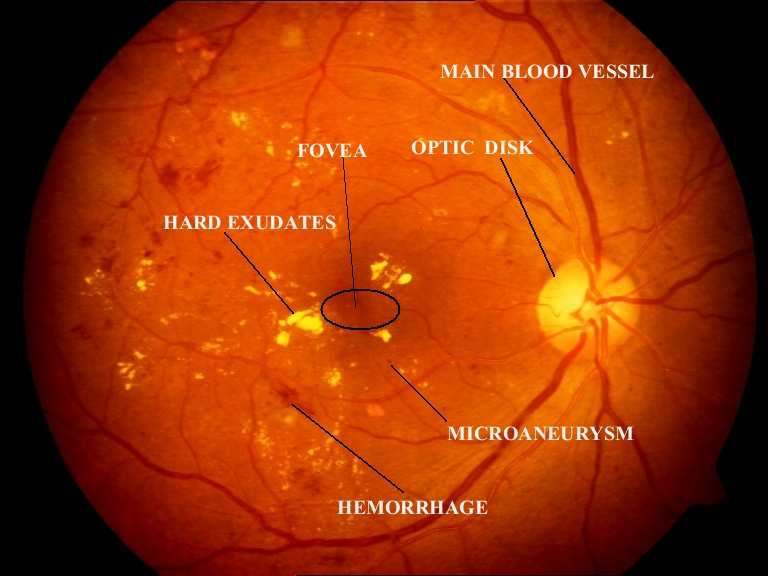 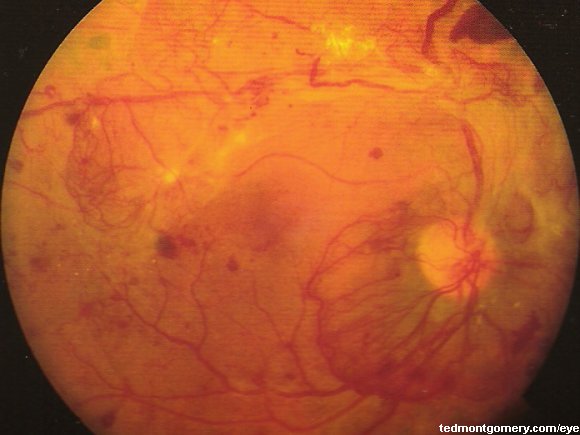 მაკულოპათიის კლასიფიკაცია
ფოკალური 
დიფუზური 
იშემიური
შერეული
რეტინოპათიის გართულებები
ბადურის ჩამოცლა
კატარაქტა
ფერადი გარსის რუბეოზი , ნეოვასკულარული გლაუკომა
ოპტიკური ნეიროპათია
გლაუკომა
ბადურის ვენების ოკლუზია
მხედველობის ნერვის დისკოს შეშუპება
სპეციფიური
არასპეციფიური
ლაზერკოაგულაცია
ლაზერკოაგულაციის გართულებები
პერიფერიული მხედველობის გაუარესება
ღამის მხედველობის გაუარესება
მხედველობის ველის დეფექტის გაჩენა
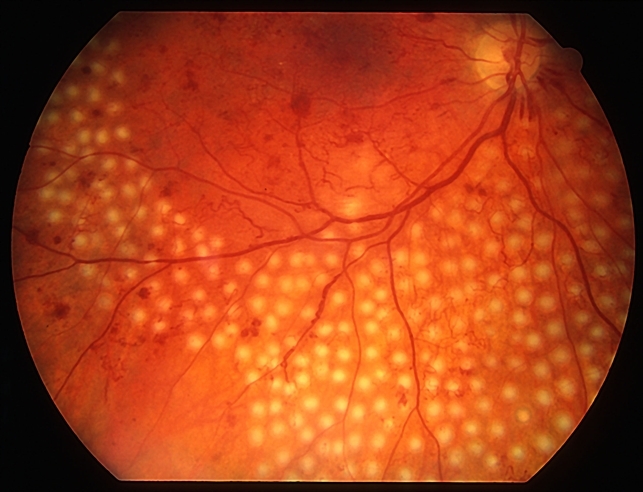 ენდოთელიარული ზრდის ფაქტორის ინჰიბიტორები ANTI- VEGF
რანიბიზუმაბი ( ლუცენტისი)-0.3-0.5 მგ
ბავაციზუმაბი (ავასტინი)-1.25მგ
აფლიბერცეპტი (აელია)-2მგ
(ინექციების რაოდენობა 8 პირველ წელს, 2-3 მეორე წელს,1-2 მესამე წელს )
ვიტრექტომია
სისხლჩაქცევა ვიტრიუმში 
მაკულის ტრაქციული ჩამოცლა
კომბინირებული ტრაქციულ -რეგმატოგენური ბადურის ჩამოცლა
ეპირეტინული მემბრანა (მაკულის დაზიანებით)
გმადლობთ ყურადღებისთვის!